Bay Area Distributed Resource Adequacy Capacity RFP
Pre-Proposal Webinar
November 12, 2019
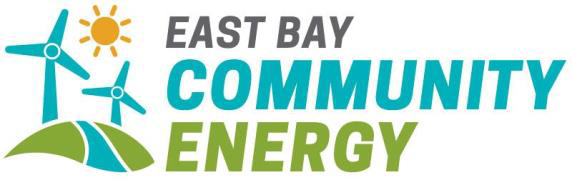 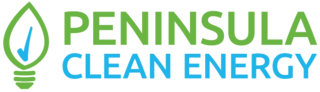 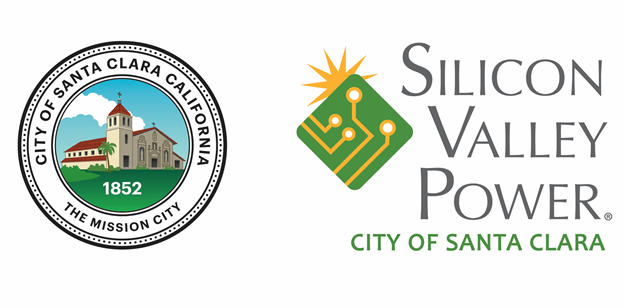 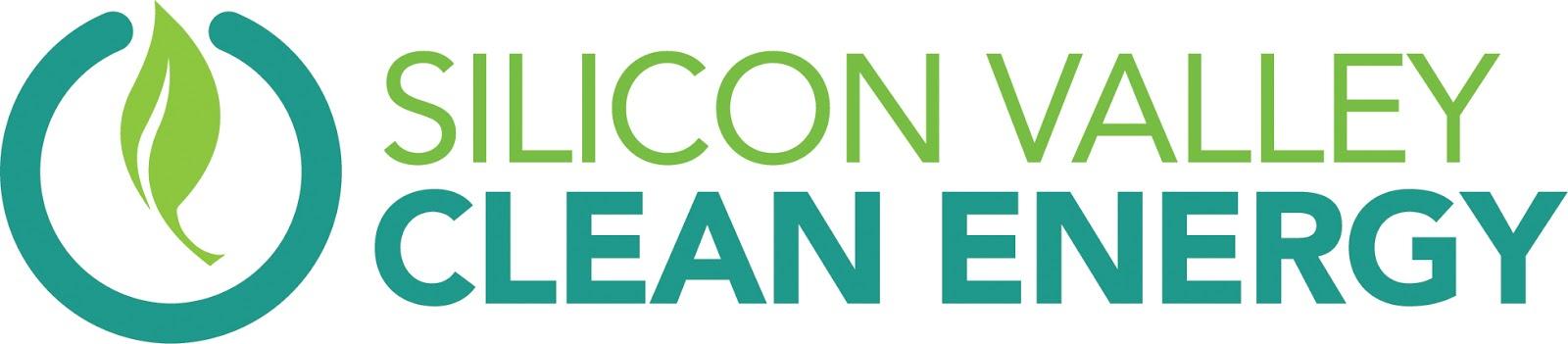 Participating Agencies
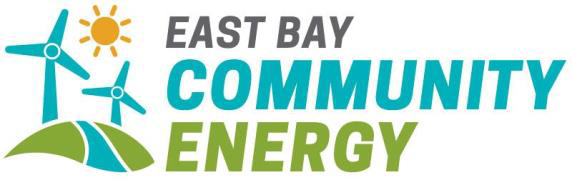 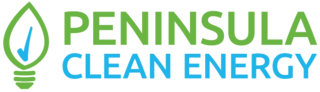 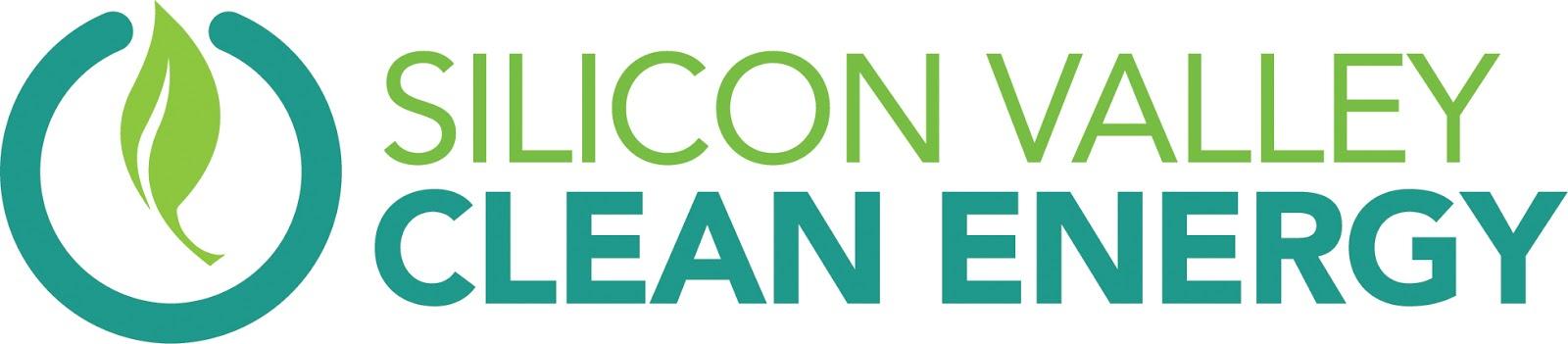 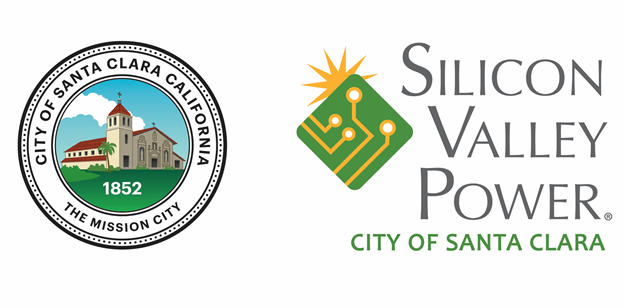 ‹#›
[Speaker Notes: Intro to each agency by each point of contact.]
RFP Purpose: Resource Adequacy & Resilience
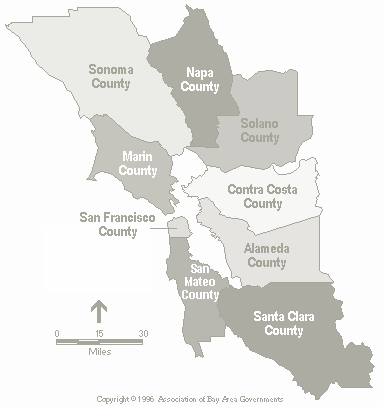 Contra Costa
Alameda
EBCE, PCE, SVCE and SVP are seeking proposals for a comprehensive offering to provide Resource Adequacy (RA) capacity and resilience to their residential and commercial customers through the development of customer-sited Distributed Energy Resources (DERs).
San Mateo
Santa Clara
*Note: The cities of Alameda, San Jose, Palo Alto, Pleasanton, Newark and Tracy are outside of the service areas of the soliciting agencies.
‹#›
RFP Purpose & Goals cont.
The LSEs are seeking to expand the market for distributed RA capacity and accelerate the adoption of DERs in their service territories.

The LSEs are looking to support the deployment of meaningful resilience projects for their customers to address Public Safety Power Shutoff (PSPS) impacts.

The LSEs are seeking to procure economically viable and competitive RA capacity.
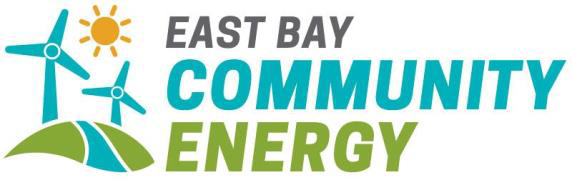 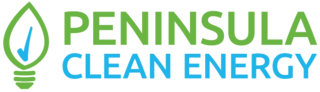 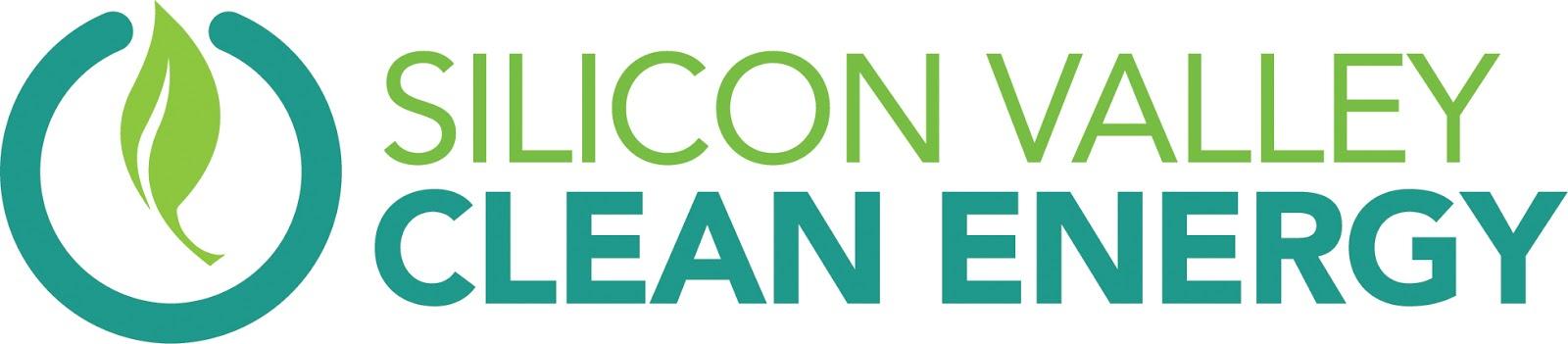 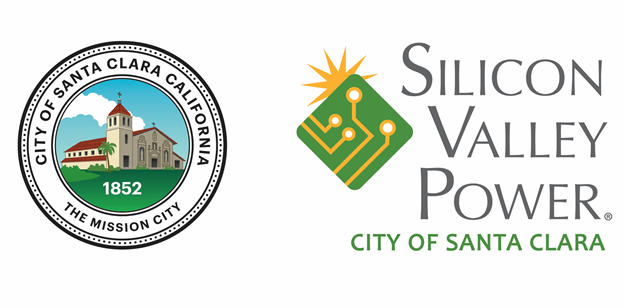 ‹#›
Mandatory Proposal Parameters
‹#›
[Speaker Notes: The core of the proposal is addressing the mandatory proposal parameters included in the RFP. The LSEs are encouraging creative, innovative proposals, but every proposal must satisfy the content and requirements specified in the mandatory proposal parameters. 

We will cover an outline of the parameters here, but all Proposers should make sure to review the parameters in the RFP in detail.]
Mandatory Proposal Parameters cont.
‹#›
Mandatory Proposal Parameters cont.
‹#›
Go-to-Market & Customer Engagement Strategy
Strategy for driving deployment of the portfolio of aggregated DER systems
Go-to-Market Continuum: Continue existing marketing activities v.s. create entirely new product offering (and anywhere in between)
Customer Engagement Strategy: How will LSE marketing assets be leveraged to reach customers, particularly priority customers?
Line-item explanation: Interaction between incentives, financing mechanisms, RA payment, and customer value proposition. 
How will system operations be optimized between customer value streams and RA/wholesale market price exposure?
‹#›
[Speaker Notes: Now that we have gone through the mandatory proposal requirements, we wanted to highlight two particularly important pieces of the RFP, go-to-market strategy and pricing sheet.

Awardee(s) expected to act as marketing & engagement partner to LSEs]
Overview of Pricing & Capacity Form
Purpose: To solicit uniform pricing proposals that enable an apples to apples comparison during Proposal Evaluation.
Any nuance in specific proposals should be captured in the proposal narrative (Mandatory Proposal Parameter 1).
Proposers should submit a different pricing sheet for each LSE and each sector (Residential or Commercial).
All numbers used in walkthrough are for illustrative purposes only. 
Final pricing will be determined during contract negotiations.
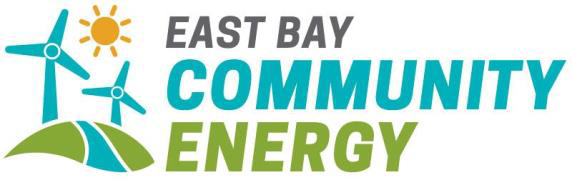 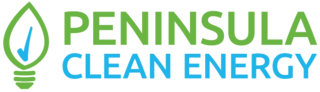 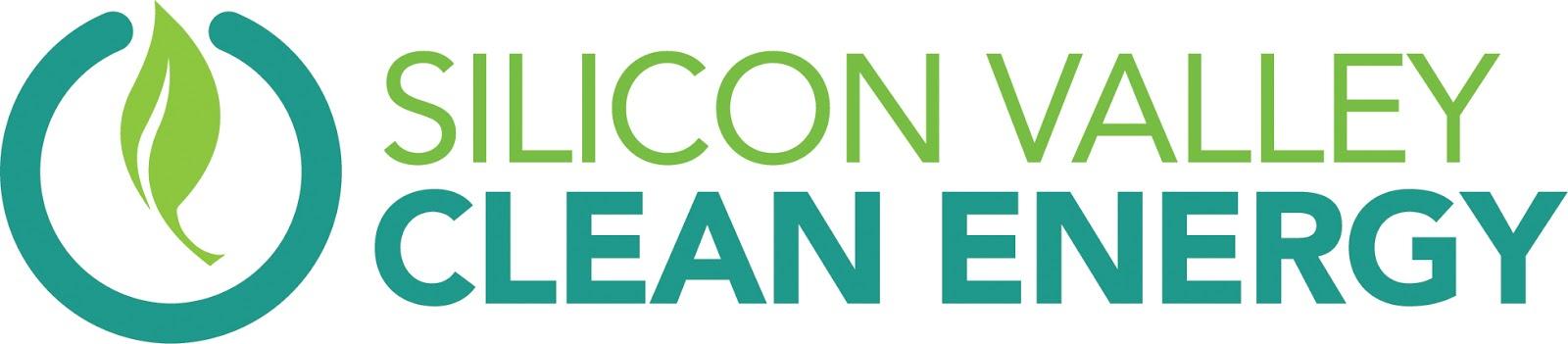 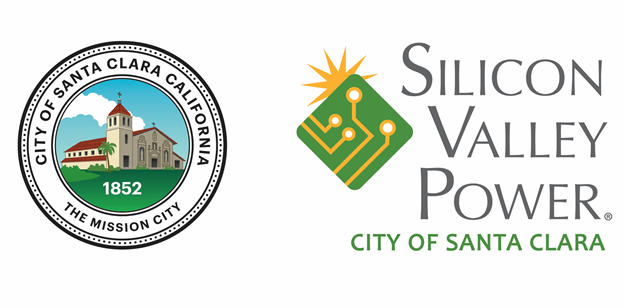 ‹#›
[Speaker Notes: Overview and run through example of entering a pricing scenario]
RFP Timeline (subject to revision)
‹#›
[Speaker Notes: Note that questions are due on November 22nd to jross@ebce.com]
Solicitation Process
Data Provision Process: Interested parties should contact jross@ebce.com by December 4th to receive data sample.

Proposals are submitted and reviewed by each LSE. Note: Proposers can submit to any combination of LSEs and for any combination of  Site Types (residential, commercial or both)

Proposals for each LSE should be submitted by email directly to the Authorized Contact for the relevant LSE. 

Each LSE conducts, interview and contract negotiations individually.
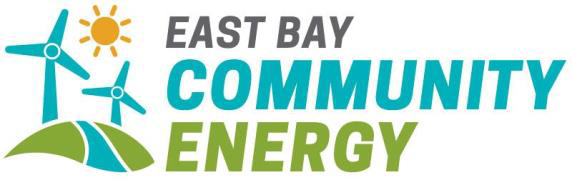 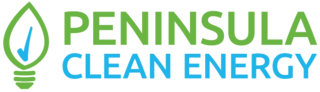 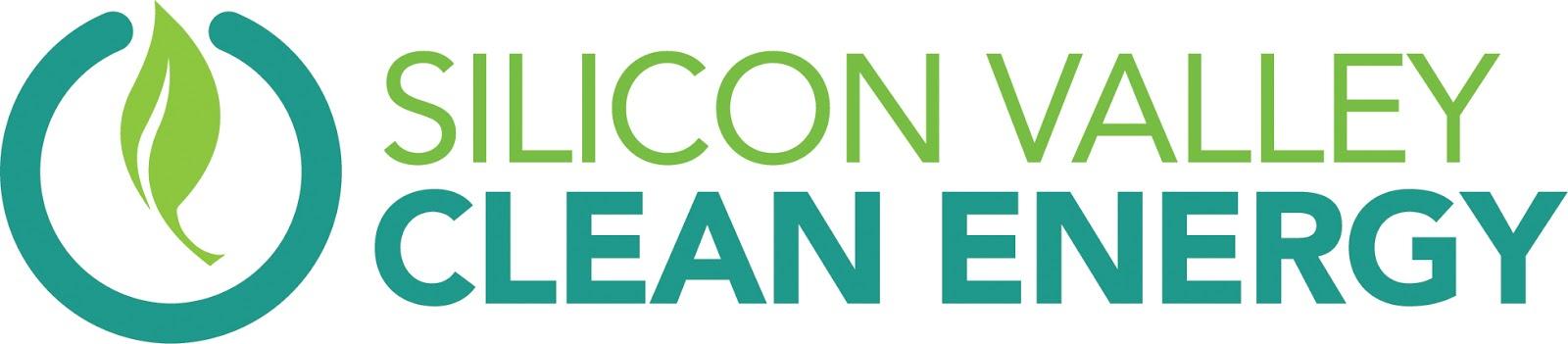 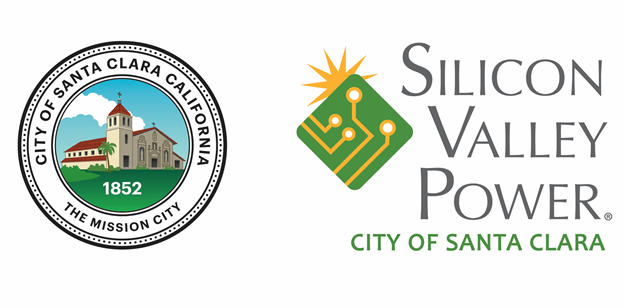 ‹#›
[Speaker Notes: Note where we are in the process.

Provide an overview of the data provision purpose and how to get the data. Refer them to RFP p. 5 for full details of data provision process.]
Evaluation of Proposals
As previously stated, each LSE will review their received proposals individually. 

All LSEs will evaluate residential and commercial proposals separately and compared to equivalent proposals, even if they are submitted by the same Proposer. 

The LSEs reserve the right to discuss proposals internally in order to establish regional best practices.

LSEs reserve the right to negotiate contracts with one or more Awardees
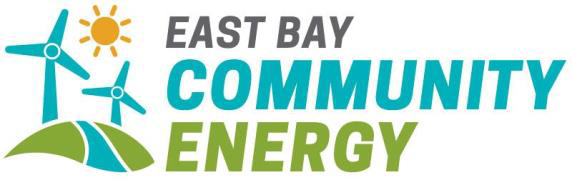 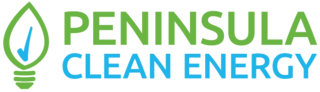 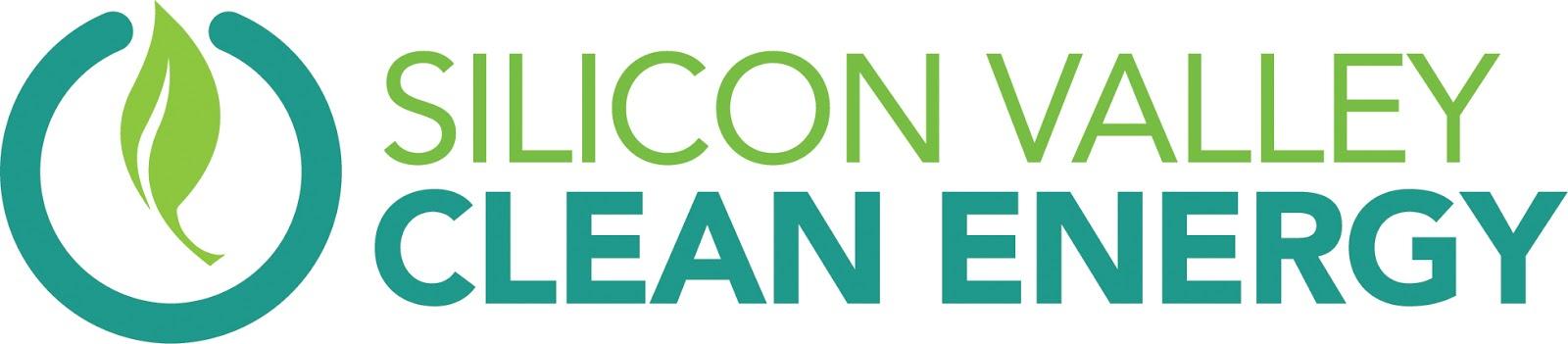 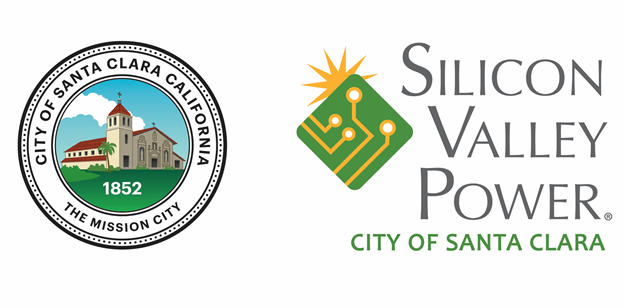 ‹#›
Evaluation Weighting Criteria
‹#›
[Speaker Notes: Evaluation weighting criteria can be found on p. 10 of RFP but wanted to walk you through it here.]
Questions?
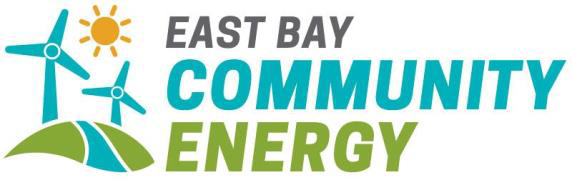 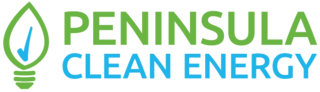 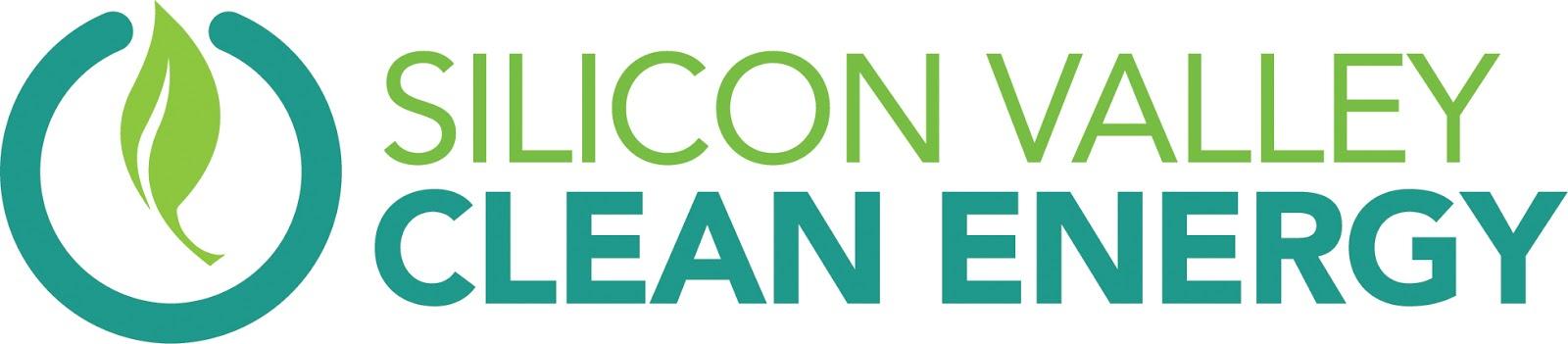 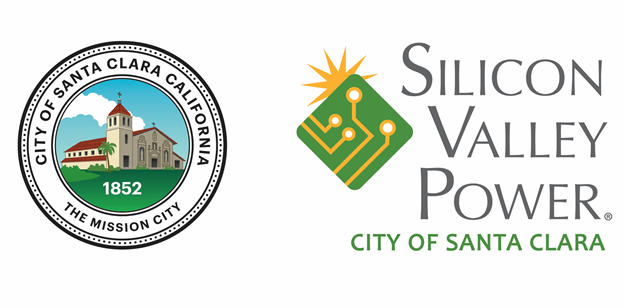 ‹#›
[Speaker Notes: Note that all questions will be responded to in a written addendum following the webinar. Anything discussed on this webinar will be confirmed, or may be changed, in that addendum. 

All questions must be written questions into chat. We will open up a voice line to each participant who asked the question to ask if the answer is clear, and other folks can jump in so we make sure each answer is clear and follow-up.]
Contact Info
Prior to Proposal submission all questions should be directed to:
JP Ross
Senior Director of Local Development 
East Bay Community Energy
E-mail Address: jross@ebce.com
Proposals will be submitted directly to each LSE, after which authorized representatives (found on RFP p.6) from each LSE will be in touch with relevant Proposers as needed.
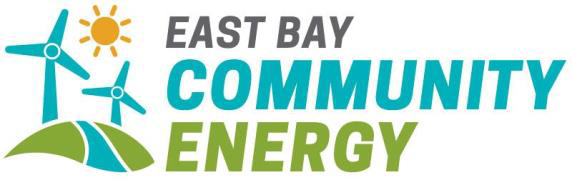 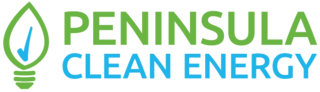 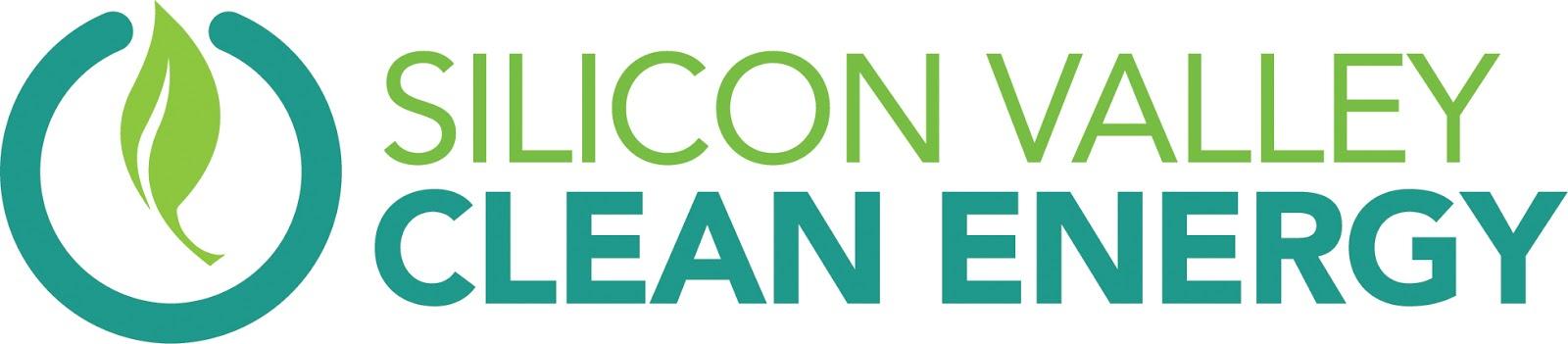 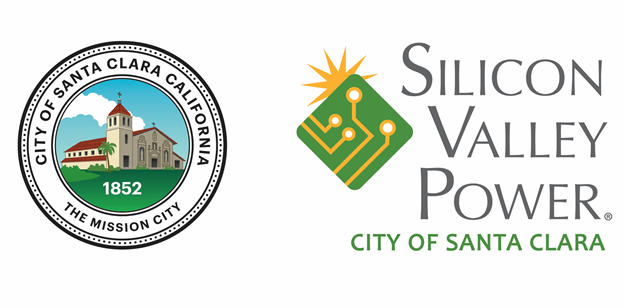 ‹#›